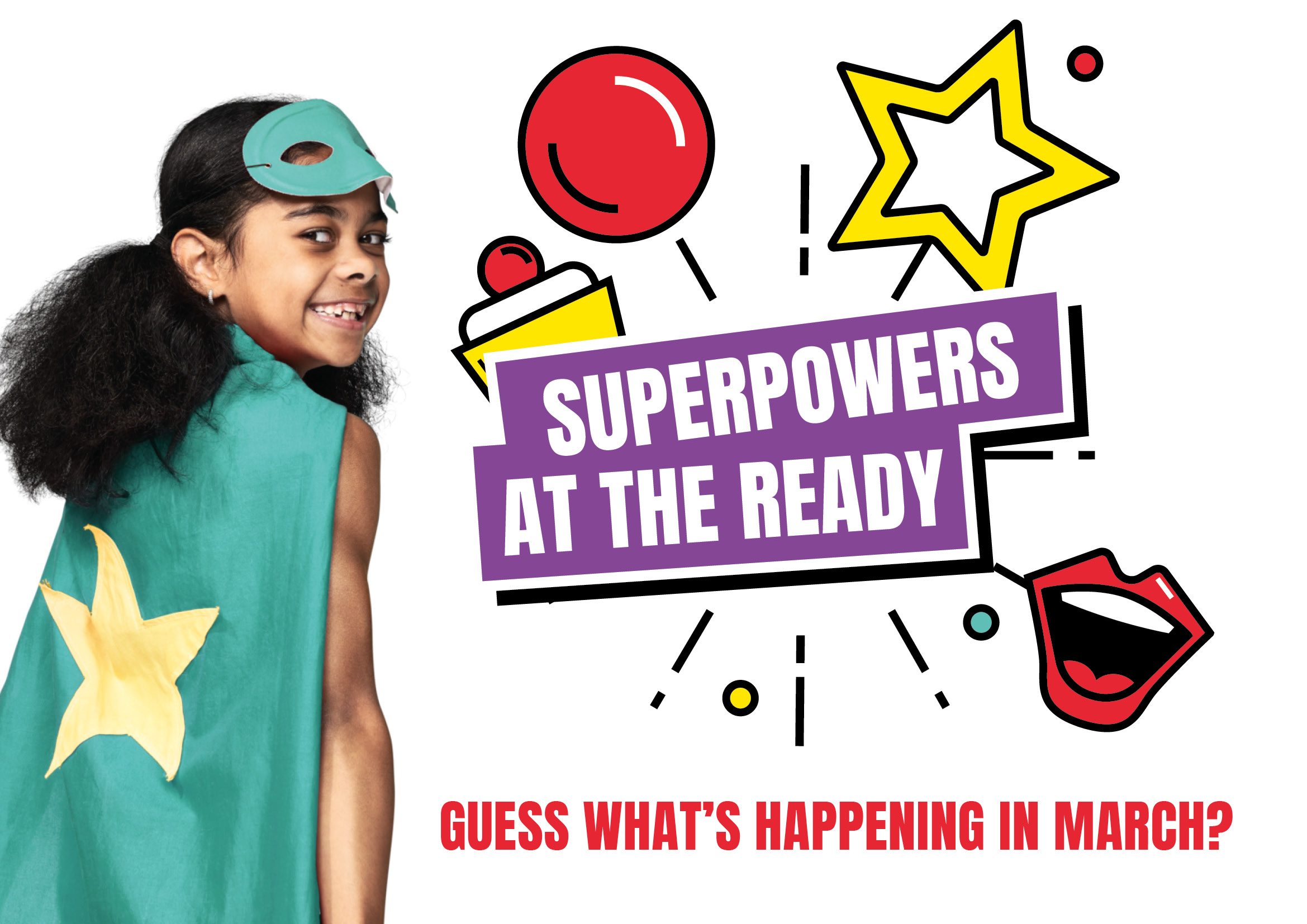 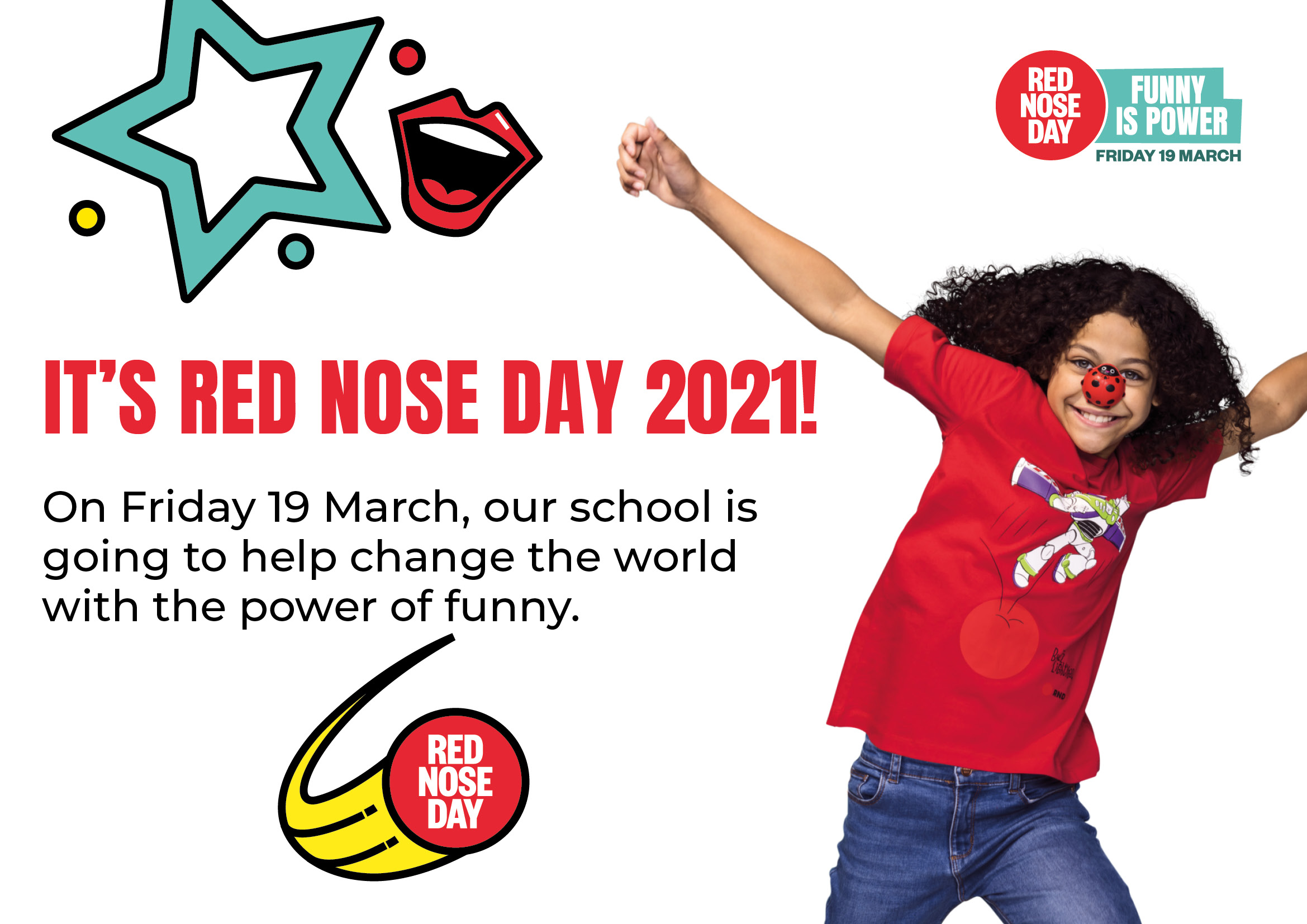 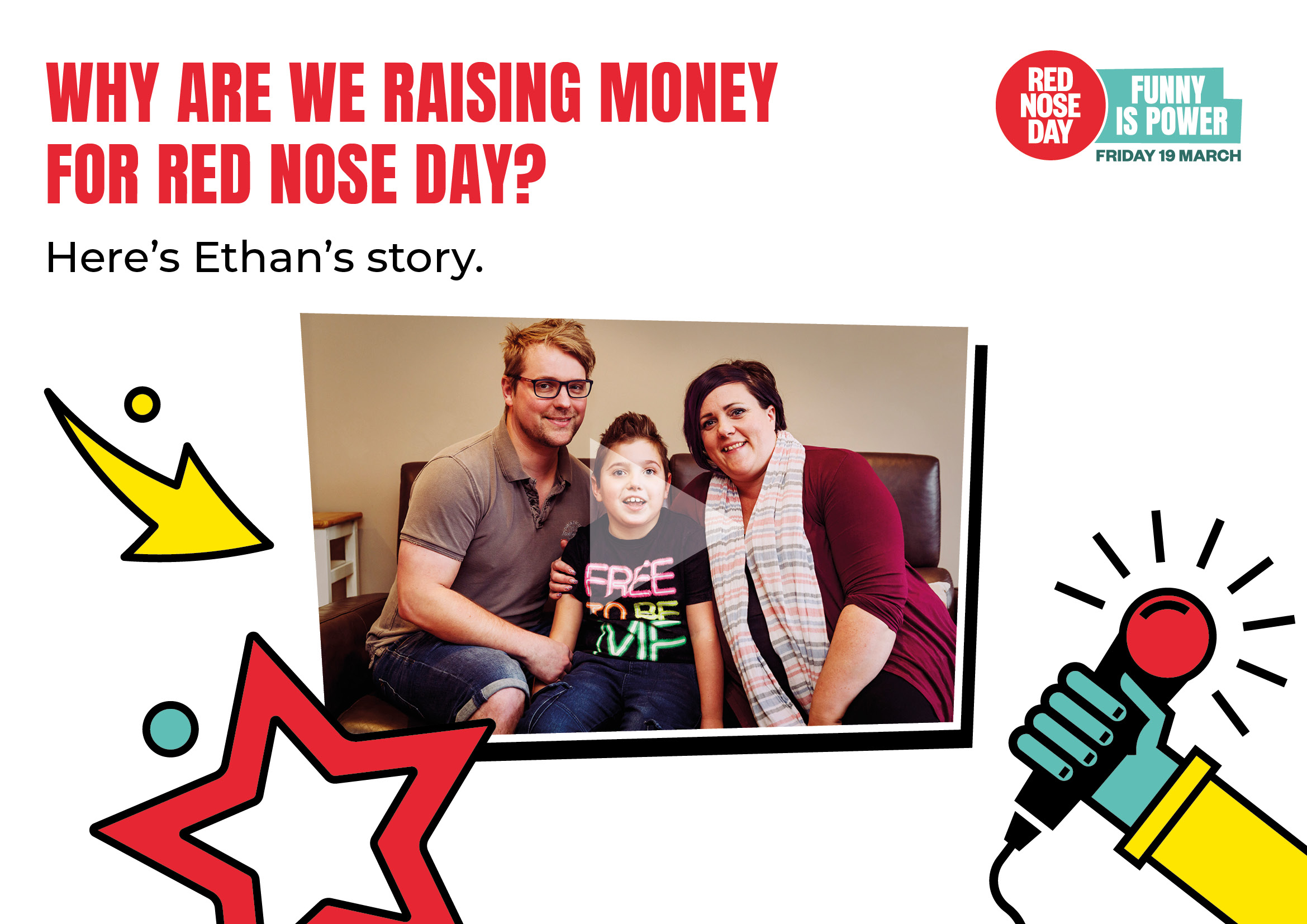 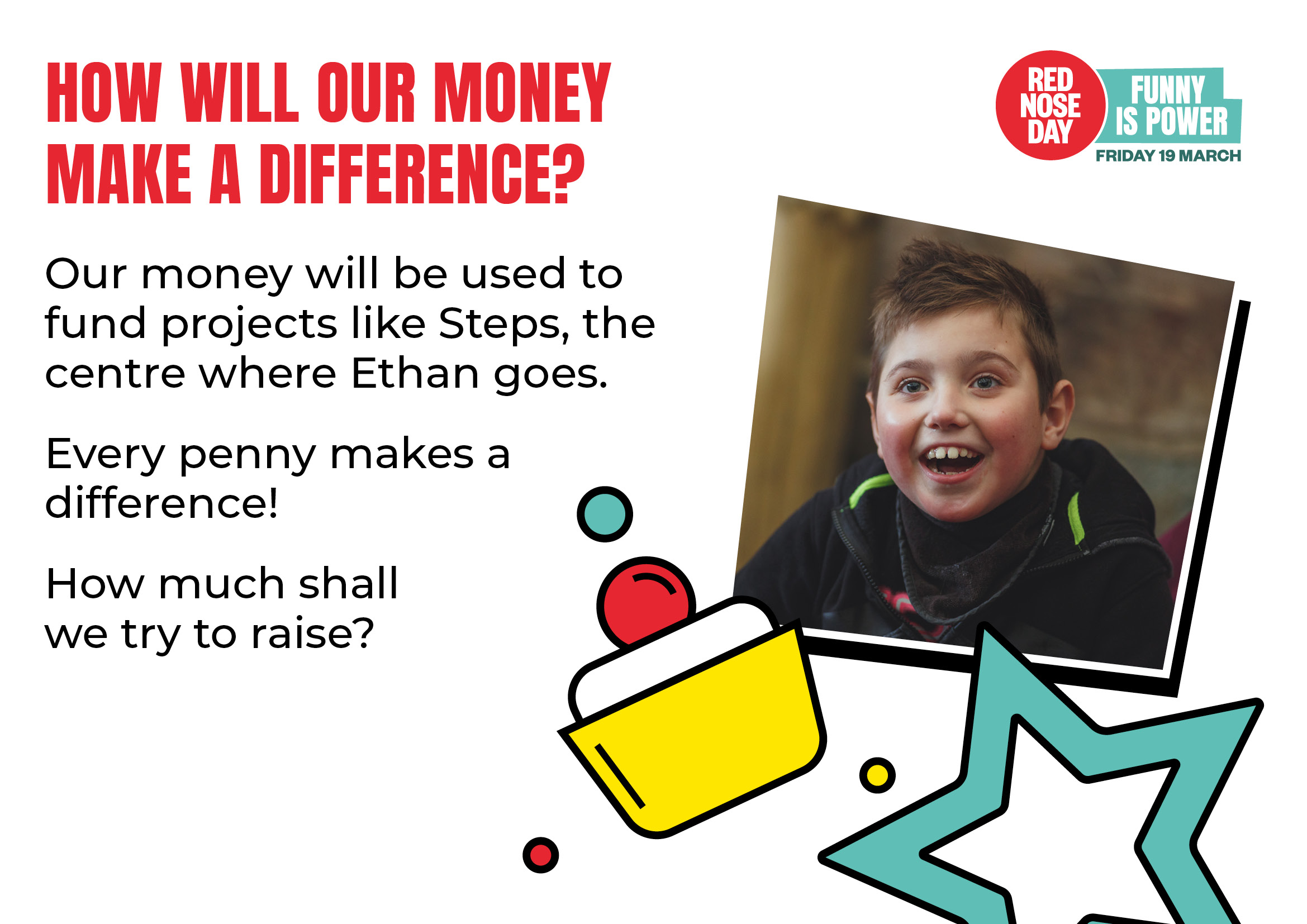 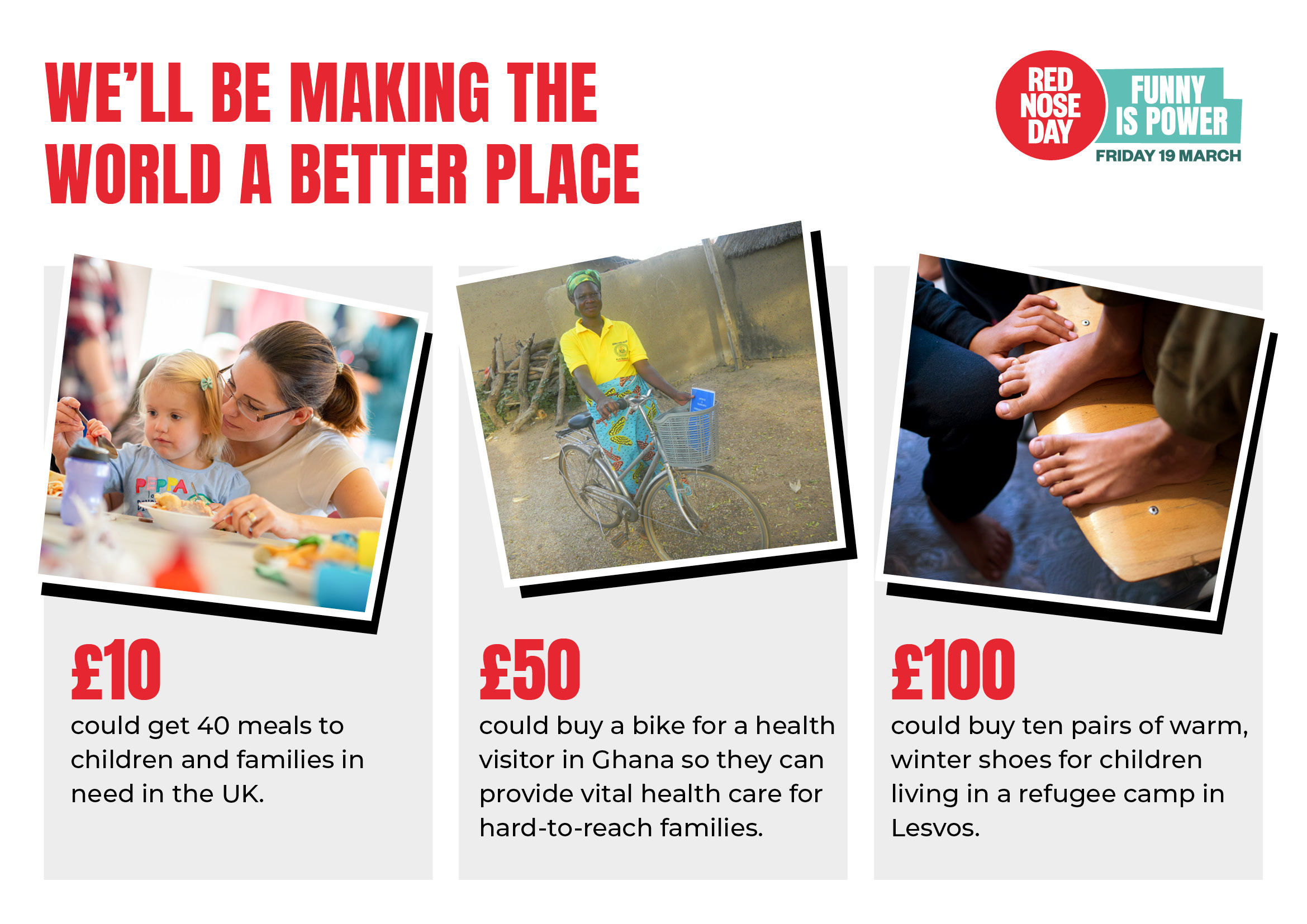 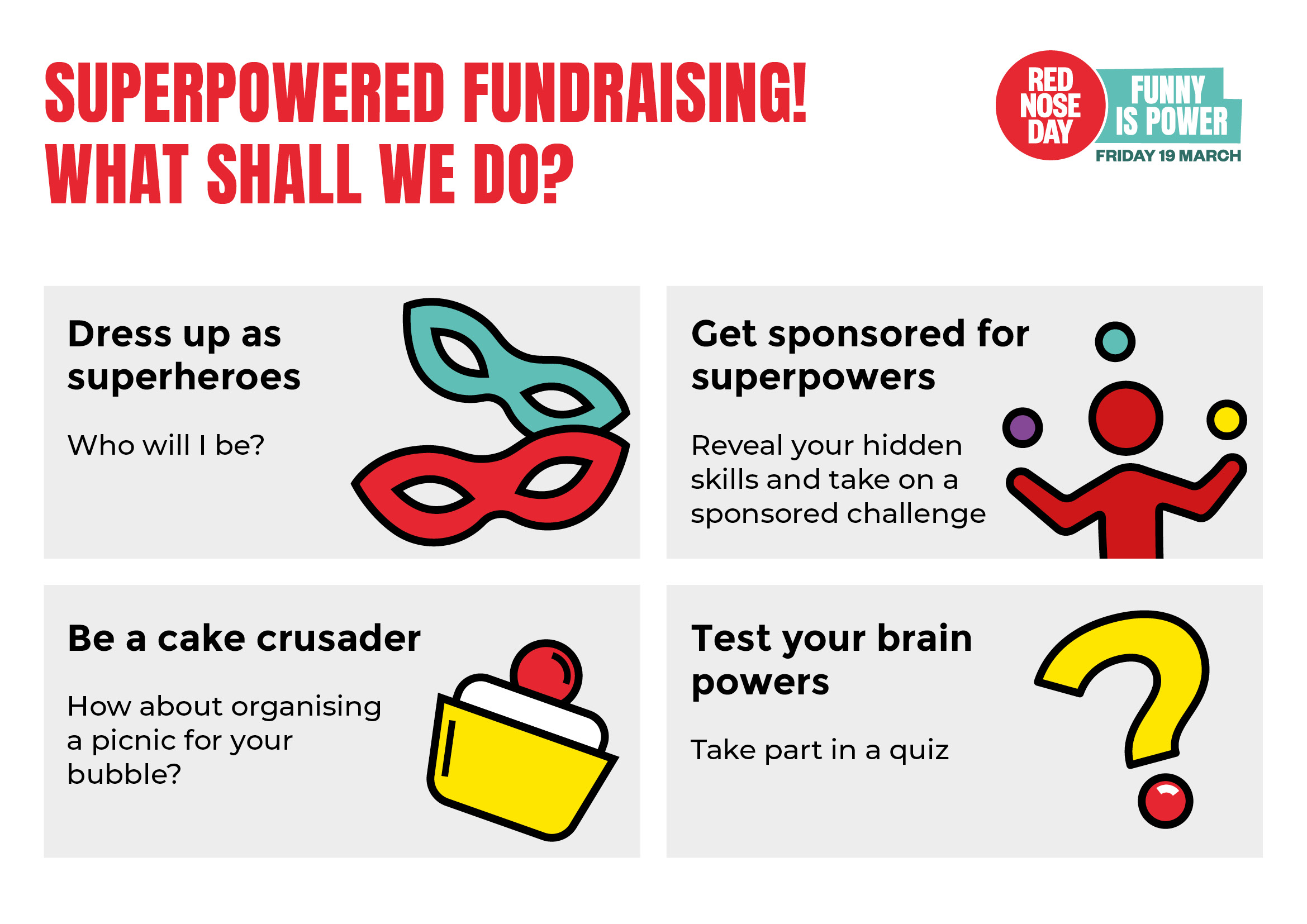 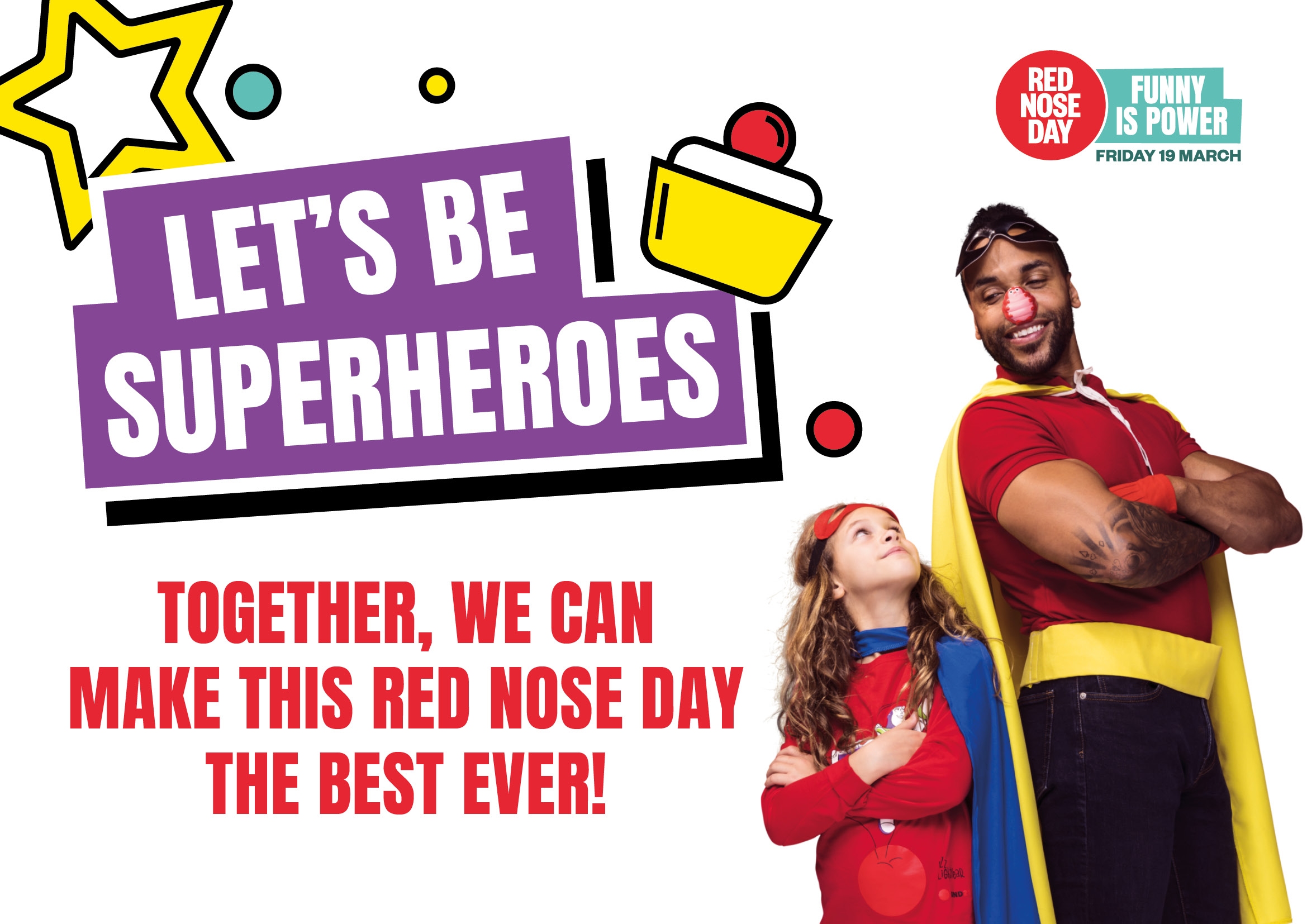 [Speaker Notes: Comic Relief is the operating name of Charity Projects, registered charity in England & Wales (326568) and  Scotland (SC039730) and company limited by guarantee registered in England & Wales (01806414),registered address 89 Albert Embankment, London, SE1 7TP. Photo credit: Tom van Schelven, Richard Lee, Kennedy Zibrim Sandow, Nikolay Doychinov, Rachel Joseph/Comic Relief. RND21_092]